You're NOT doing usability testing?
Are you…nuts?
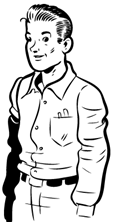 Steve KrugMinneWebCon 2015
But enough about me
Steve Krug (steev kroog) (noun) 1. Son, husband, father  2. Resident of Brookline, Massachusetts3. Usability consultant
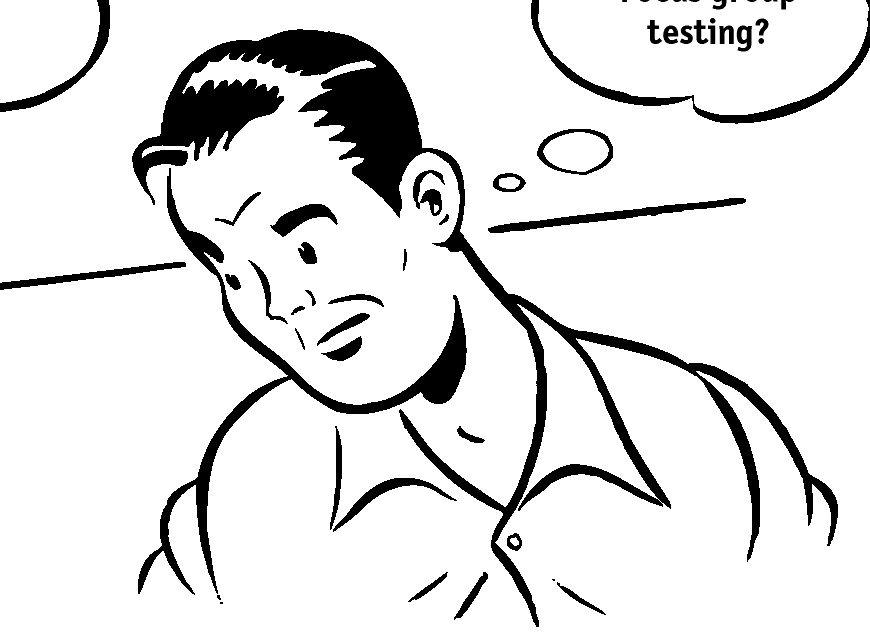 Advanced Common Sense
Me and a few well-placed mirrors
Corporate motto: “It’s not rocket surgery™”
© 2001 Steve Krug
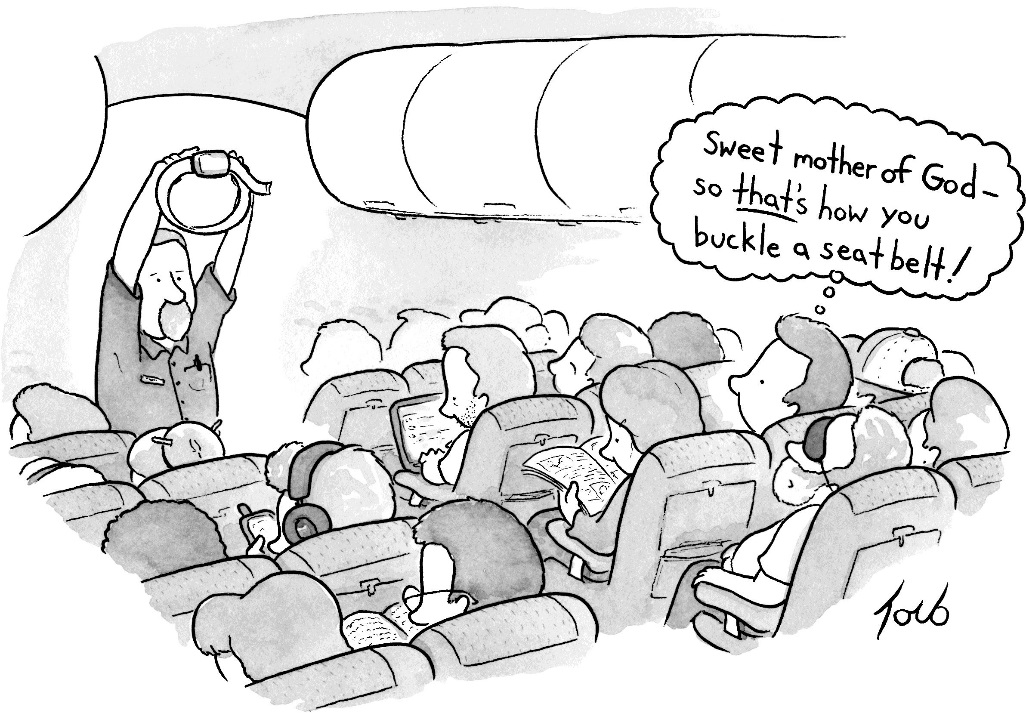 © 2001 Steve Krug
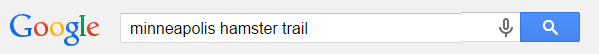 © 2001 Steve Krug
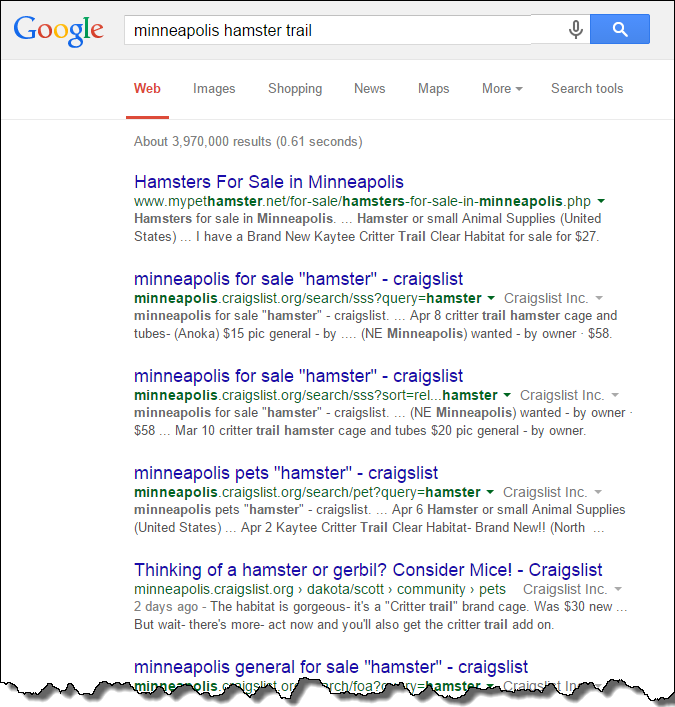 © 2001 Steve Krug
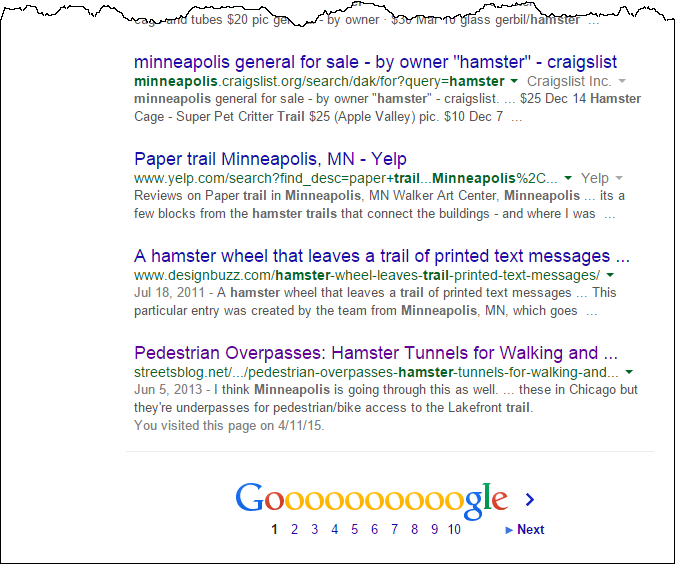 © 2001 Steve Krug
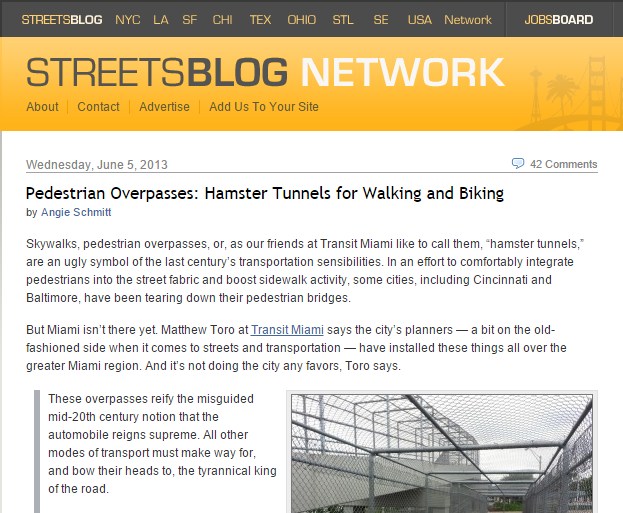 © 2001 Steve Krug
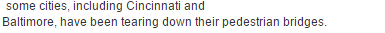 © 2001 Steve Krug
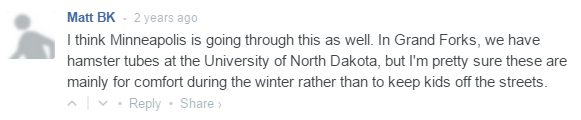 © 2001 Steve Krug
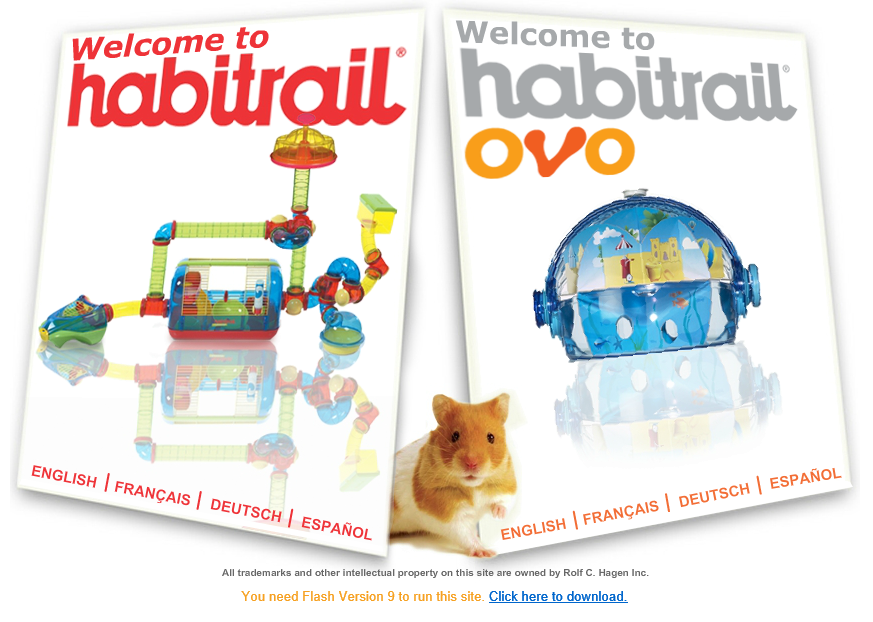 © 2001 Steve Krug
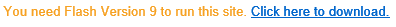 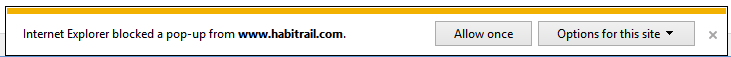 © 2001 Steve Krug
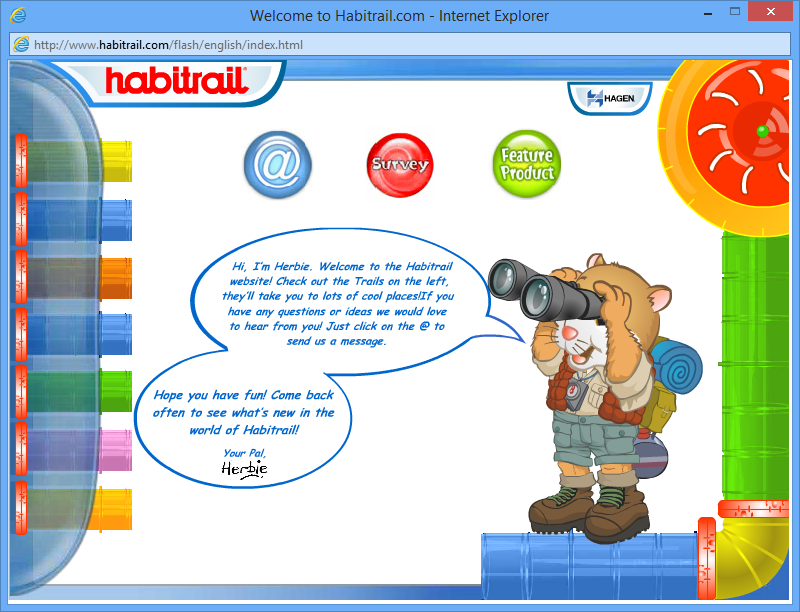 © 2001 Steve Krug
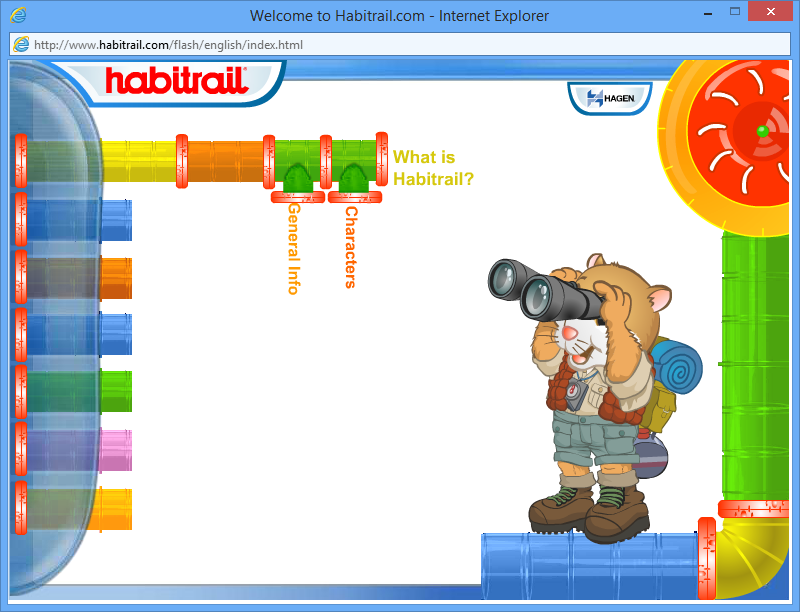 © 2001 Steve Krug
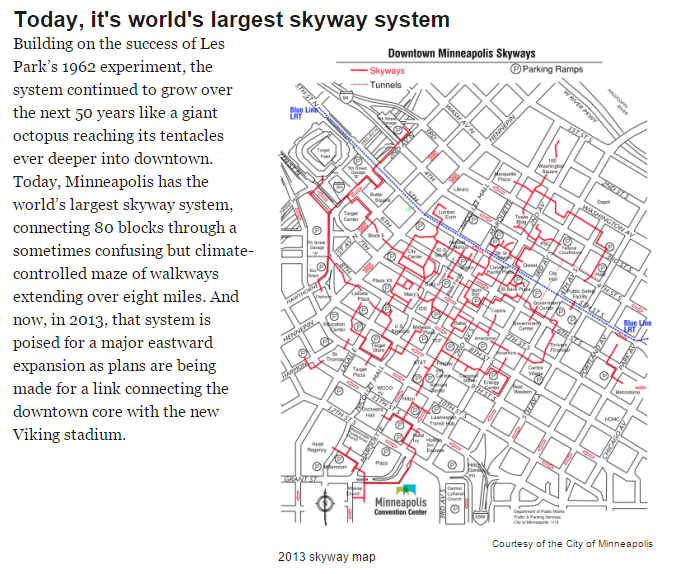 © 2001 Steve Krug
www.minnpost.com 07/03/13
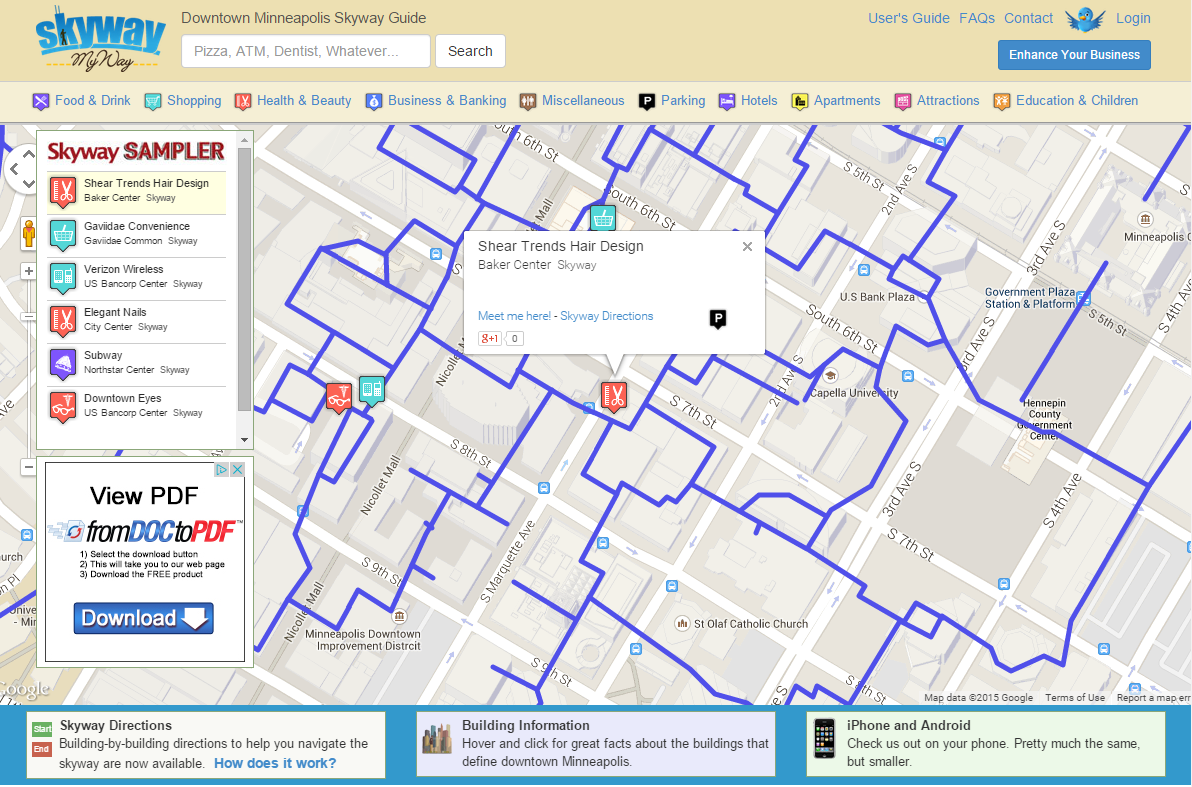 © 2001 Steve Krug
www.skywaymyway.com
What I’d like to do this morning
Try to convince you 
that usability testing is one of the best, most cost-and time-effective ways to build better “stuff”
that it’s much easier than you think, and
that you can–and should–be doing it as part of every project 
And show you 
how to keep it simple enough so you’ll actually do it
© 2001 Steve Krug
45 action-packed minutes
Why do usability testing?
A demo test
A few testing “maxims” 
Maybe even a question or two
© 2001 Steve Krug
First, help me calibrate
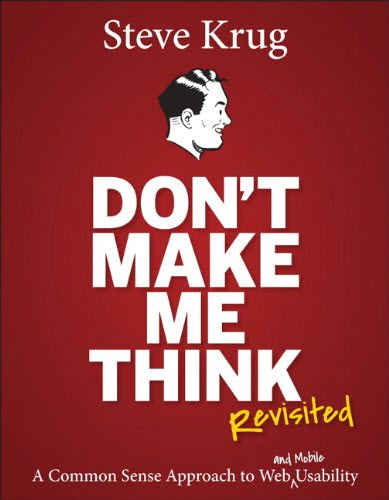 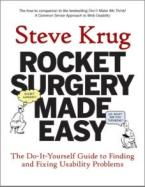 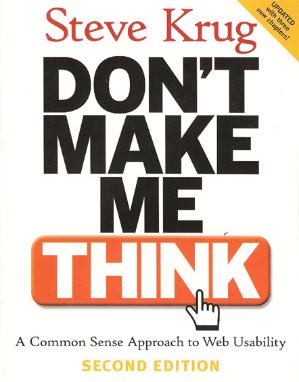 Read it?
Read it?
Another show of hands
Your experience with usability testing
Have conducted tests (facilitator)?
Have observed tests?
Have read usability test reports?
Your/your group’s use of testing
Never?
Right before (or right after) product ships?
Routinely (several times during each project)?
© 2001 Steve Krug
Essay question
If you don’t routinely do usability testing, why not?
What are the biggest obstacles to doing testing?
© 2001 Steve Krug
So…
Why usability testing?
Fifteen years ago, I realized something
© 2001 Steve Krug
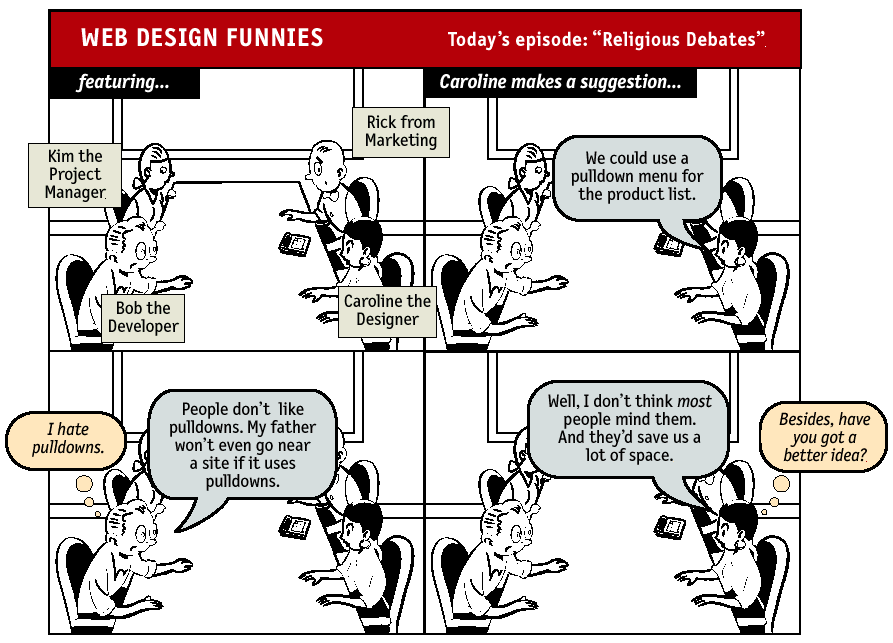 © 2001 Steve Krug
© 2001 Steve Krug
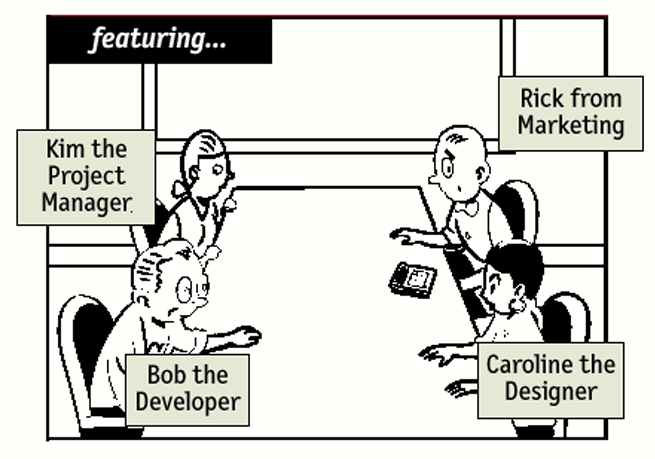 © 2001 Steve Krug
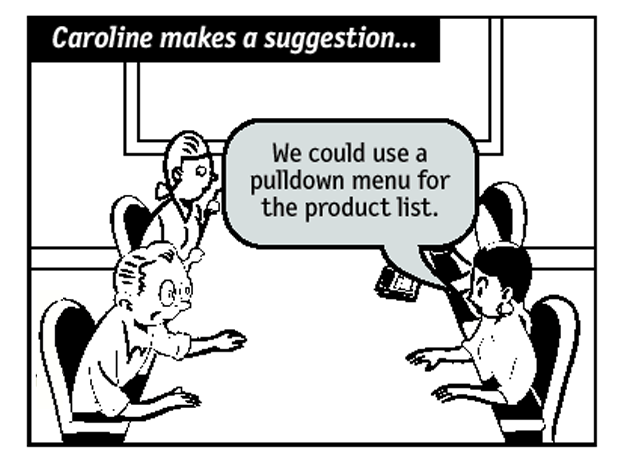 © 2001 Steve Krug
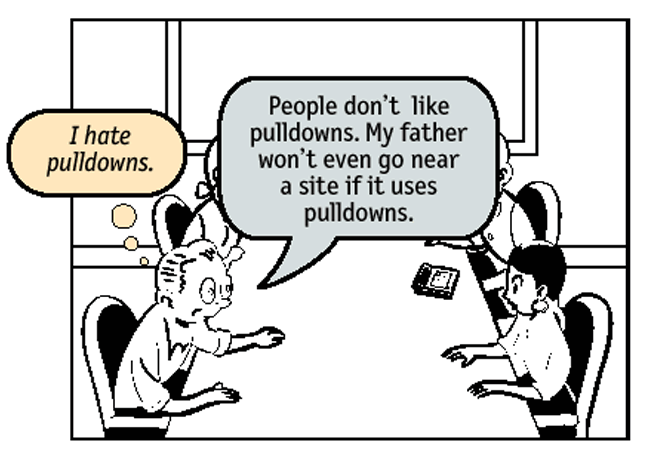 © 2001 Steve Krug
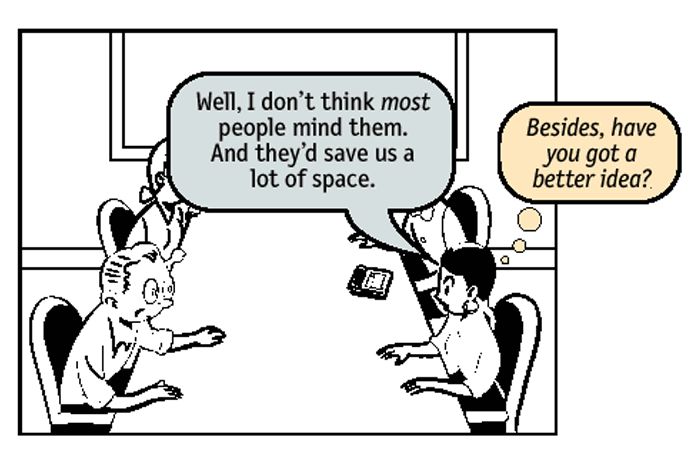 © 2001 Steve Krug
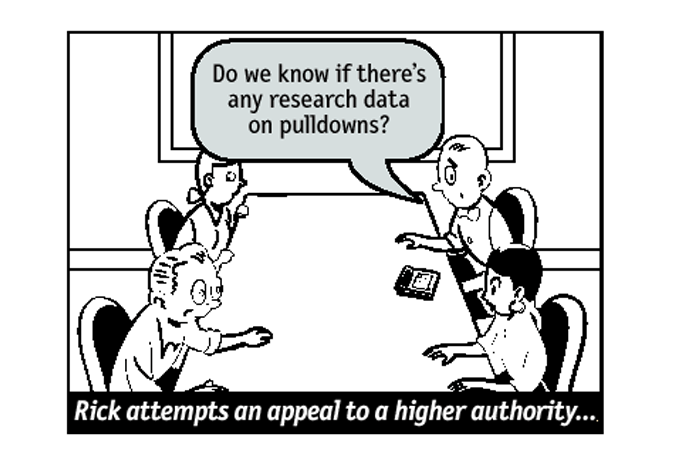 © 2001 Steve Krug
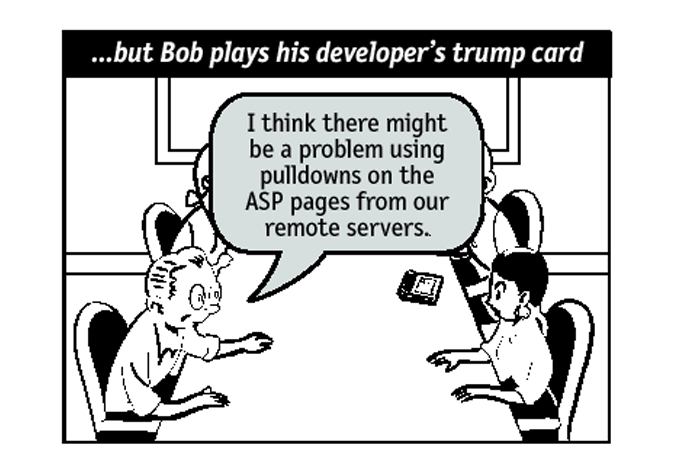 © 2001 Steve Krug
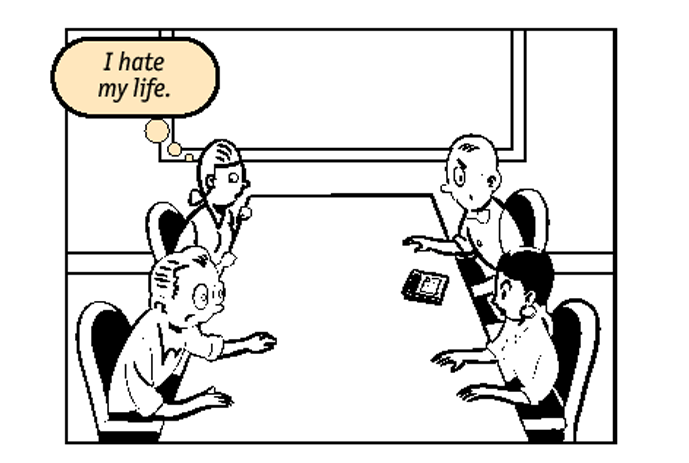 © 2001 Steve Krug
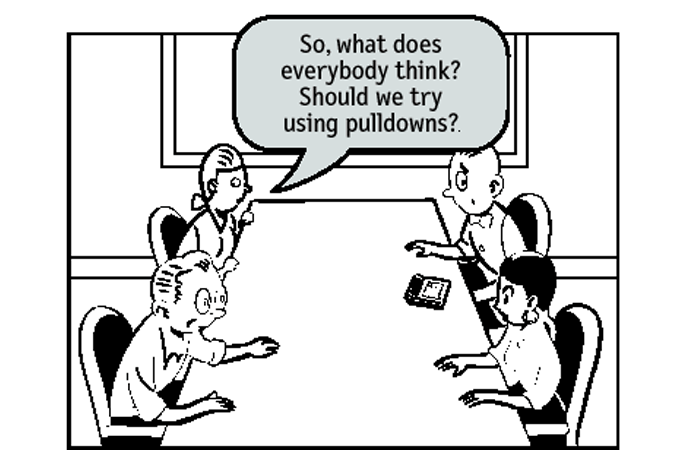 © 2001 Steve Krug
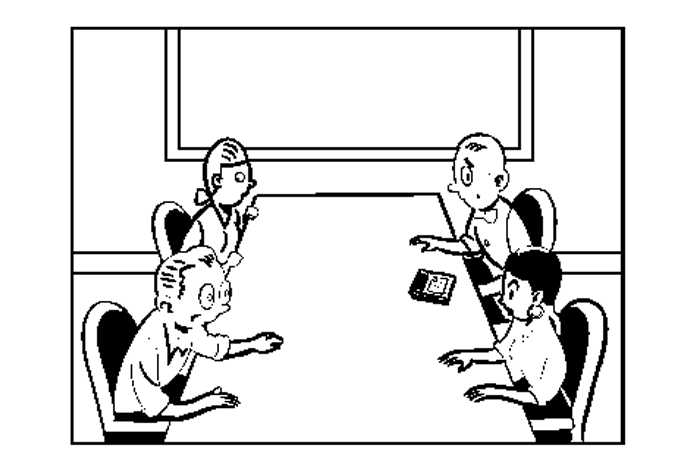 © 2001 Steve Krug
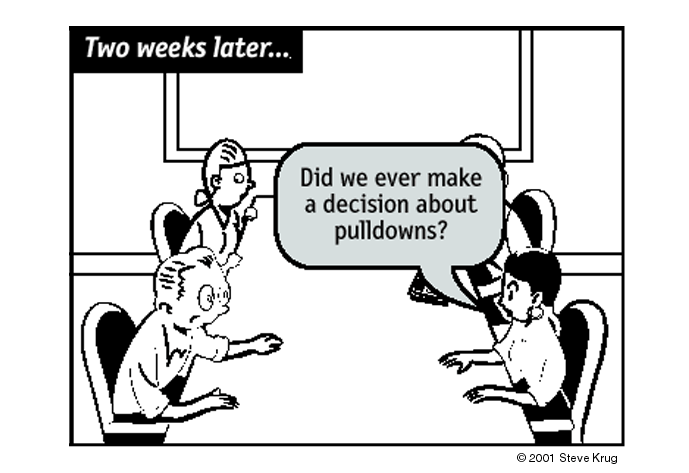 © 2001 Steve Krug
“My ideal home page,” as told by…
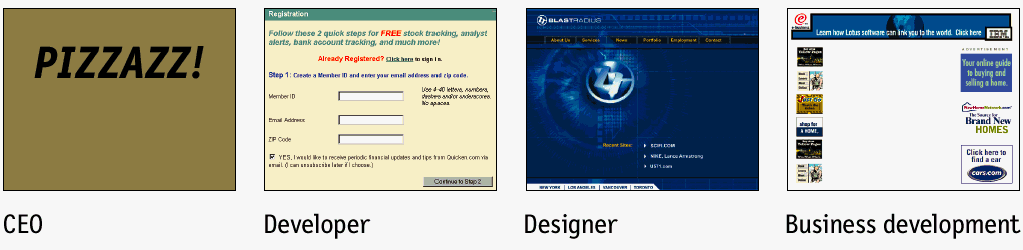 © 2001 Steve Krug
“My ideal home page,” as told by…
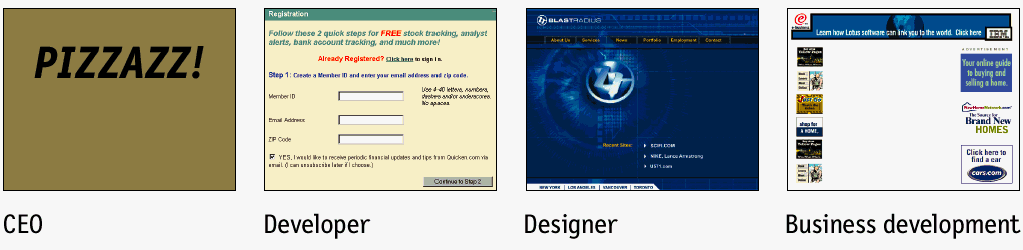 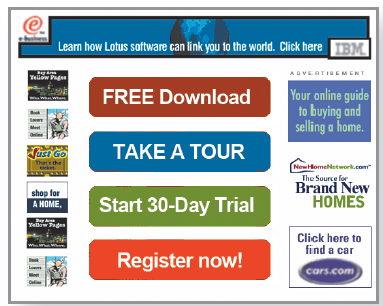 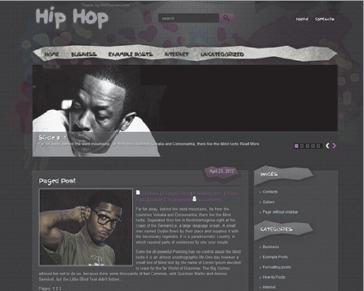 © 2001 Steve Krug
What is a usability test?
Watching people try to use what you create 
…while thinking out loud
© 2001 Steve Krug
Do-it-yourself usability testing
Almost anyone can do it
It doesn’t have to take a lot of time or effort
It always makes the user experience better
© 2001 Steve Krug
A brave volunteer?
We’ll try an actual test
It’s painless
It’s brief
You’ll get a round of applause when we’re done
Qualifying criteria:
Have used a Web browser
English-speaking adult
Have not used SkywayMyWay.com
The rest of you are now observers
Pretend you’re sitting in a room down the hall
Jot down the top 1 or 2 problems you observe
© 2001 Steve Krug
See? Nothing to it
All you really do is
Keep the participant thinking aloud
Keep the participant “on-task”
The only tricky part is keeping yourself out of it
Resisting the urge to offer help
Resisting the urge to lead the witness
© 2001 Steve Krug
It’s a lot like therapy
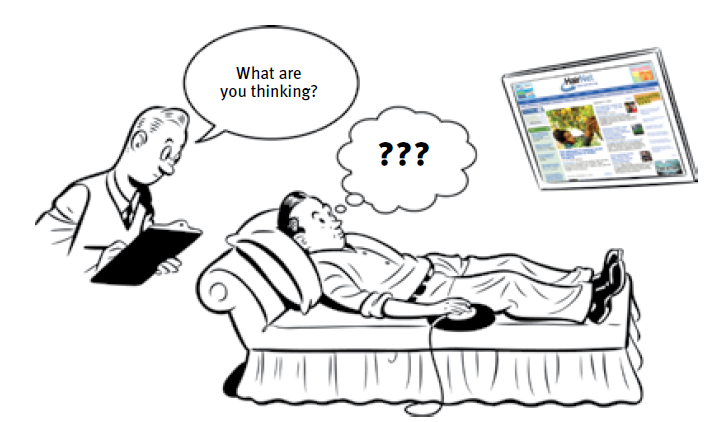 © 2001 Steve Krug
© 2001 Steve Krug
Afterwards comes the debriefing
What were the most serious problems?
Observed problems
© 2001 Steve Krug
DIY usability testing (nutshell version)
Three users
You’ll find more problems than you can fix
No lab or mirrors
Set up a monitor in another room so the whole team can watch
Record with Camtasia or another screen recorder
No stats, no exit questions, no faux validity
No big honkin’ report
Debrief over lunch
© 2001 Steve Krug
The maxims
Six of them, from Rocket Surgery Made Easy
© 2001 Steve Krug
1
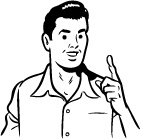 Start earlier than you think makes sense.
© 2001 Steve Krug
Incorrect thinking
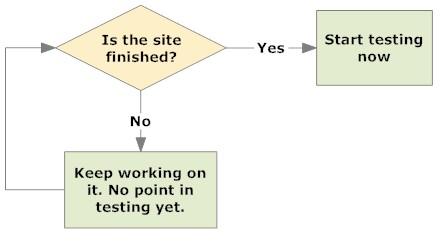 © 2001 Steve Krug
Correct thinking
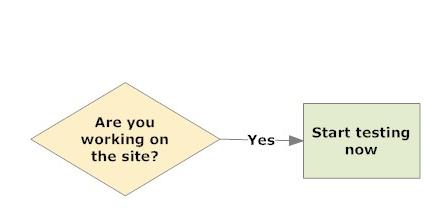 © 2001 Steve Krug
You can test…
Your existing site or app if redesigning
Competitors’ sites or apps 
A sketch on a napkin
Wireframes
Prototypes (e.g. Balsamic, Axure)
Comps
Portions that have been built
Alpha, beta, etc.
© 2001 Steve Krug
2
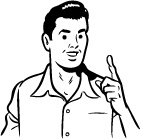 A morning a month, that’s all we ask.
© 2001 Steve Krug
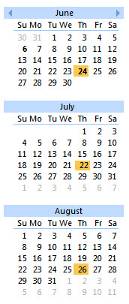 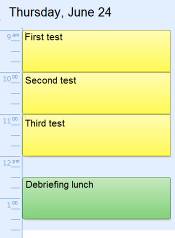 © 2001 Steve Krug
3
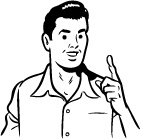 Recruit loosely and grade on a curve.
© 2001 Steve Krug
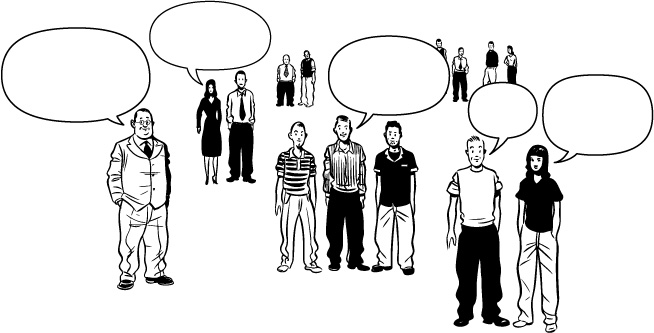 Representative users!
Naturally, we need to test people who are just like our target audience.
… people who actually use our site.
… people who are a lot like our users.
Real users!
© 2001 Steve Krug
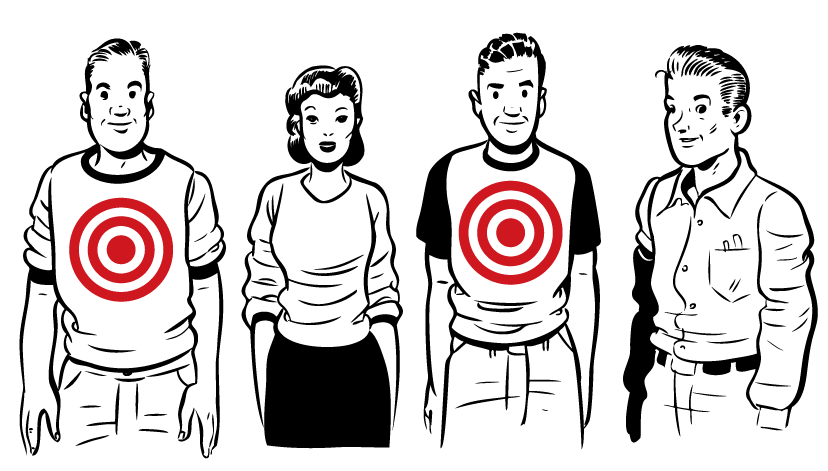 © 2001 Steve Krug
4
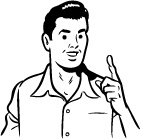 Make it a spectator sport.
© 2001 Steve Krug
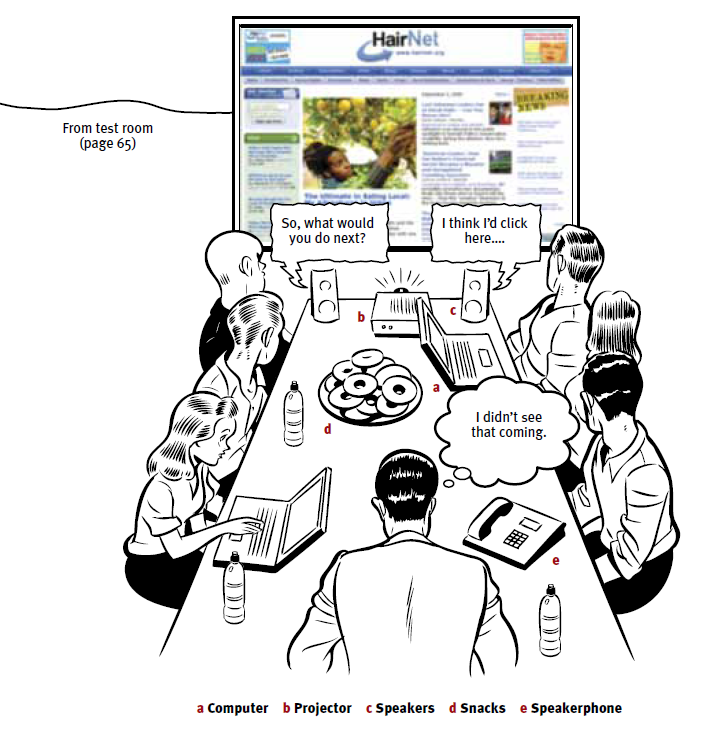 © 2001 Steve Krug
5
Focus ruthlessly on a small number of the most important problems.
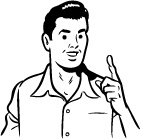 © 2001 Steve Krug
The problem is, testing works
If you’ve done any testing, you know it uncovers lots of problems quickly
But I finally realized this is part of the problem
It’s very easy to find more problems than you can have the resources to fix
© 2001 Steve Krug
Problems you can find with just a few test participants
Problemsyou have theresources to fix
© 2001 Steve Krug
The lure of the low-hanging fruit
It’s easy to get seduced into fixing the easier problems first
As a result, the most serious usability problems often remain for a long time
The solution is to focus ruthlessly on the most serious problems first
© 2001 Steve Krug
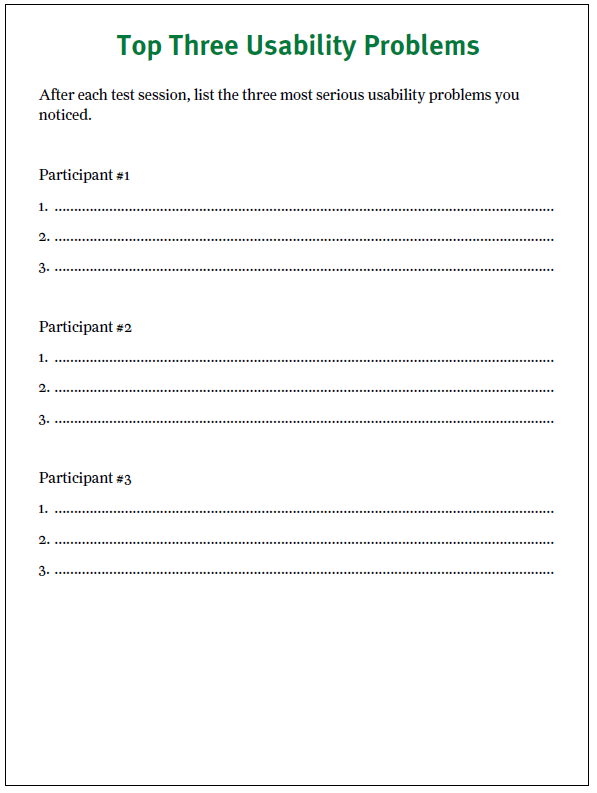 © 2001 Steve Krug
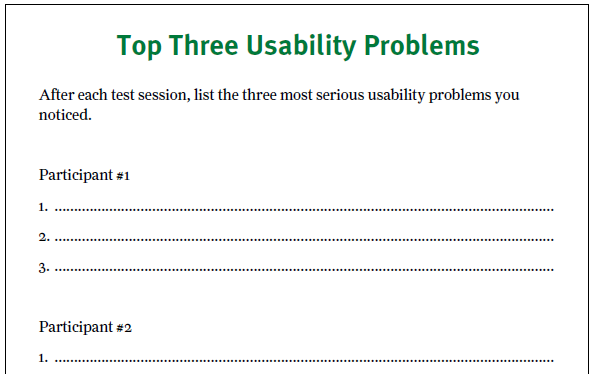 © 2001 Steve Krug
6
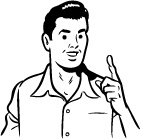 When fixing problems, always do the least you can do™.
© 2001 Steve Krug
Tweak, don’t redesign
When fixing usability problems, your motto should be:
What’s the smallest change we can make that we think might solve the observed problem?
Think tweak instead of perfect, complete solution
© 2001 Steve Krug
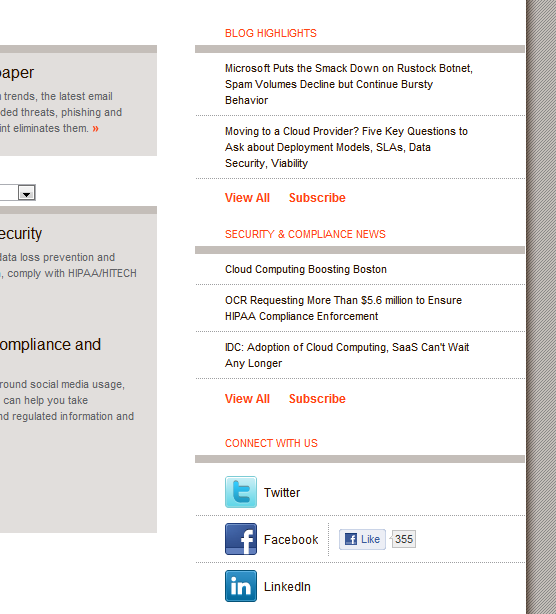 © 2001 Steve Krug
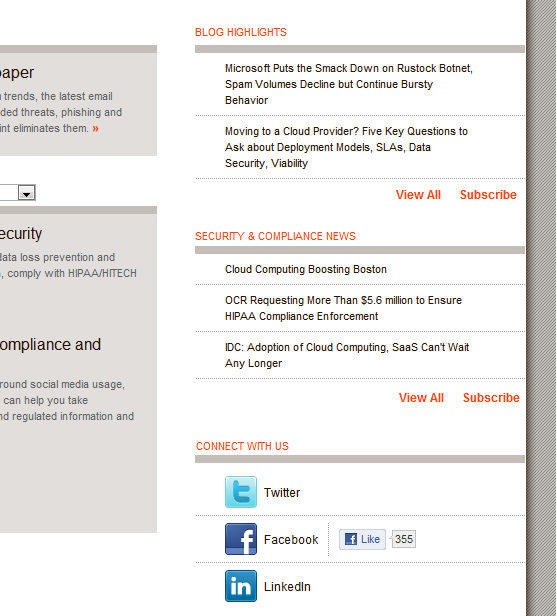 © 2001 Steve Krug
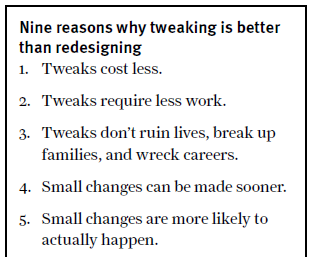 © 2001 Steve Krug
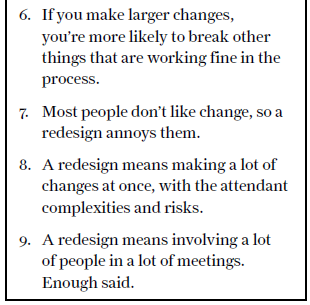 © 2001 Steve Krug
A great tip
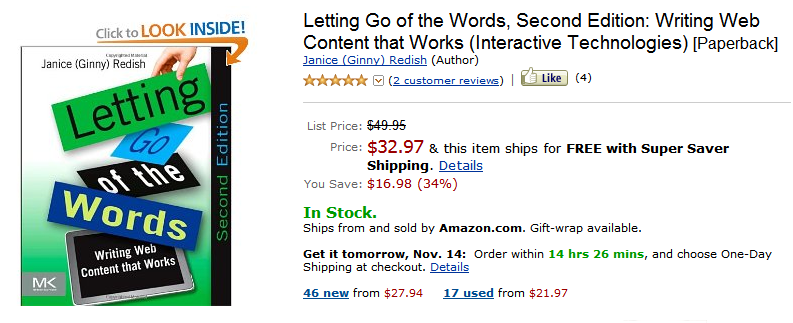 © 2001 Steve Krug
And another one…
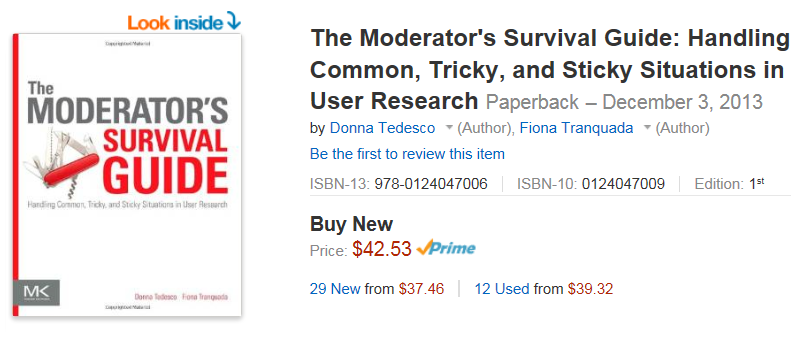 © 2001 Steve Krug
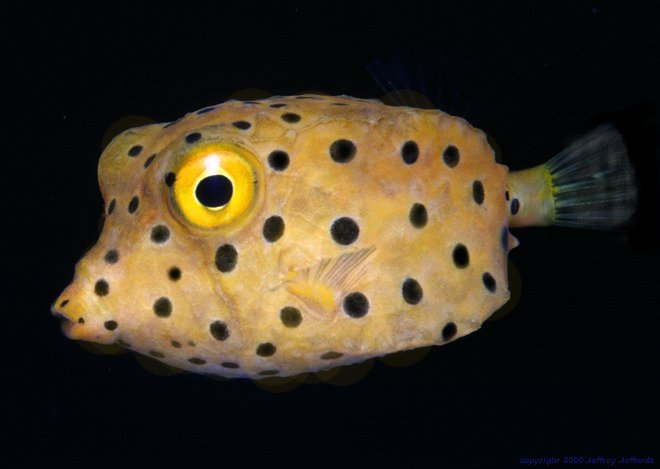 Photo © Jeff Jeffords www.divegallery.com
© 2001 Steve Krug
Thanks for all the fish
Send any questions, feedback, gripes to
skrug@sensible.com
or
@skrug

Or visit scenic
www.sensible.com
© 2001 Steve Krug
© 2015 Steve Krug